Научим неумейку мыть руки.
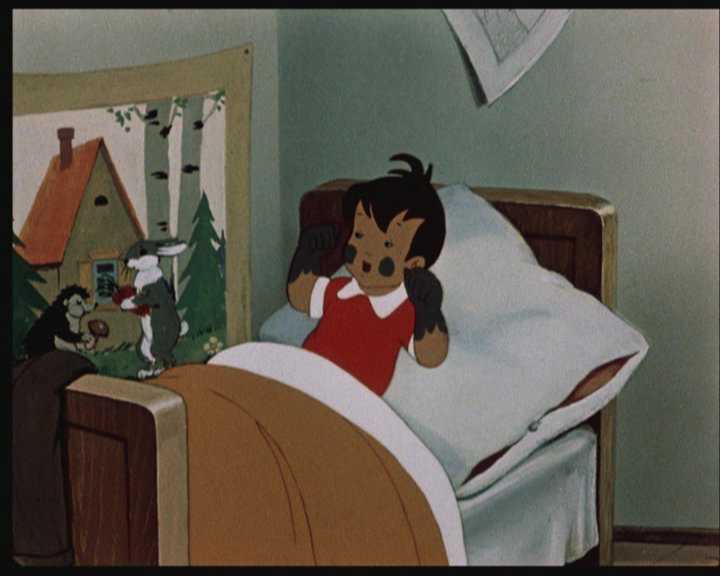 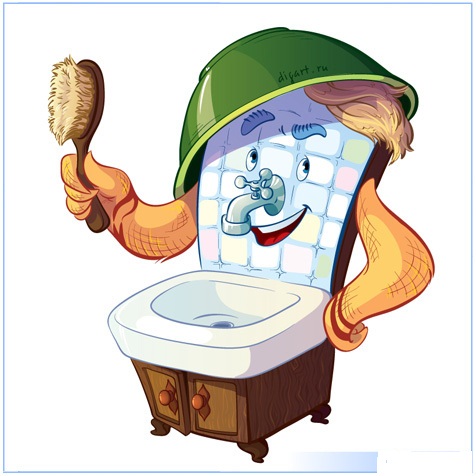 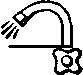 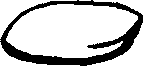 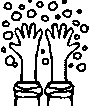 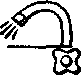 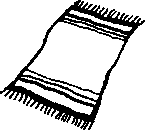 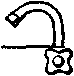 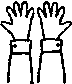 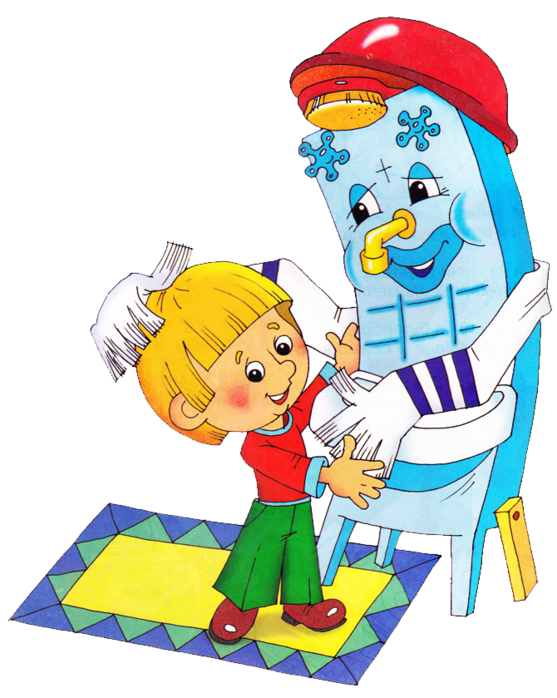